ИСПОЛЬЗОВАНИЕ ИГРОВЫХ ПРИЕМОВ, НАПРАВЛЕННЫХ НА ФОРМИРОВАНИЕ И РАЗВИТИЕ ГРАФО-МОТОРНЫХ НАВЫКОВ У ДЕТЕЙ С ОНР В ПРОЦЕССЕ КОРРЕКЦИОННОЙ РАБОТЫ
Воспитатель по ИЗО: Аганесова Е.В.
Истоки способностей и дарований      детей - на кончиках их пальцев.      Чем больше уверенности в движениях      детской руки, тем тоньше             взаимодействие       руки с орудием          труда, сложнее движения,      ярче творческая стихия детского          разума.      А чем больше мастерства в детской          руке, тем ребенок умнее...                                                                          В.А. Сухомлинский
«Правила игры» для взрослых
Найти время для того, чтобы взрослый мог играть с ребенком или наладить игру детей между собой.
Ребенок не должен подозревать, что дело вовсе не в игре, а в её «обучающем эффекте».
НОД должна быть добровольной, а результаты можно обсуждать лишь с точки зрения чисто спортивных удач и неудач.
Рисунки для «обучающих» игр увеличиваются до размера листа писчей бумаги (можно и больше).
Играющие вооружены карандашами разного цвета; оставляемые карандашами следы - неоспоримый документ хода соревнований.
Игра «Трудная дорога»
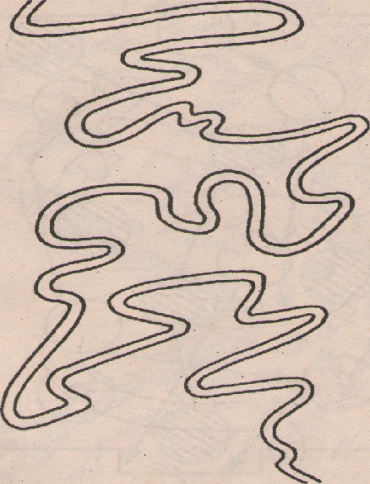 Игра «Вдоль по речке»
Игра «Молния»
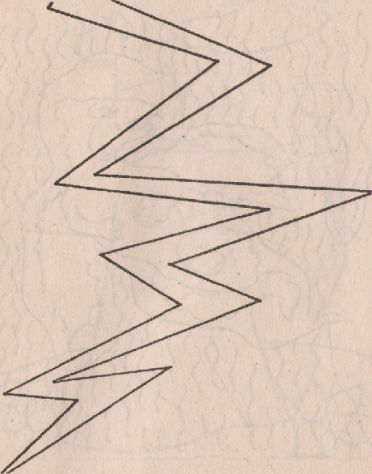 Игра «Чудовище на острове»